SPONDYLOLYSIS
Dr. Goutami Katage Shah
Dept. Of Musculoskeletal Physiotherapy
MGM Institute Of Physiotherapy
Chh. Sambhajinagar
Contents
Definition
 Causes 
 Pathophysiology 
 Clinical features 
 Investigations 
 Management
Spondylolysis  is defined as a defect or stress fracture in the pars interarticularis  of the vertebral arch.
 occur in the lower lumbar vertebrae (L5),  also occur in the cervical vertebrae.
 CAUSES
  1. Hereditary 
  2. Male > females 
  3. Strenous activities at younger age 
  4. Repetitive hyperextension and rotation injuries 
  5. Repetitive trauma and inherent genetic weakness
Separation of the pars interarticularis occurs when spondylolysis is present in the spinal column.
 Spondylolysis is typically caused by a stress fracture of the bone, and is especially common in adolescents who over-train in activities. 
 The pars interarticularis is vulnerable to fracture during spinal hyperextension, especially when combined with rotation
  individuals with spondylolysis will develop spondylolisthesis, which is true for 50-81% of this population.
Clinical features
In majority of cases, spondylolysis presents asymptomatically which can make diagnosis both difficult and incidental.
 Clinical Signs:Pain on completion of the stork test(placed in hyperextension and rotation)
Excessive lordotic posture
Unilateral tenderness on palpation
Visible on diagnostic imaging (Scottie dog fracture)
Symptoms- 
  Unilateral low back pain
  Pain that radiates into buttocks and legs 
  Onset of pain acute or gradual
  Pain that worsens with daily activities 
 Pain aggarvated with lumbar hyperextension
INVESTIGATIONS
Bone scintigraphy - If there is a black spot in the lumbar vertebrae (e.g. L5) this indicates damage and potentially spondylolysis. If this test is positive, a CT scan is usually ordered to confirm spondylolysis
 CT 
 MRI
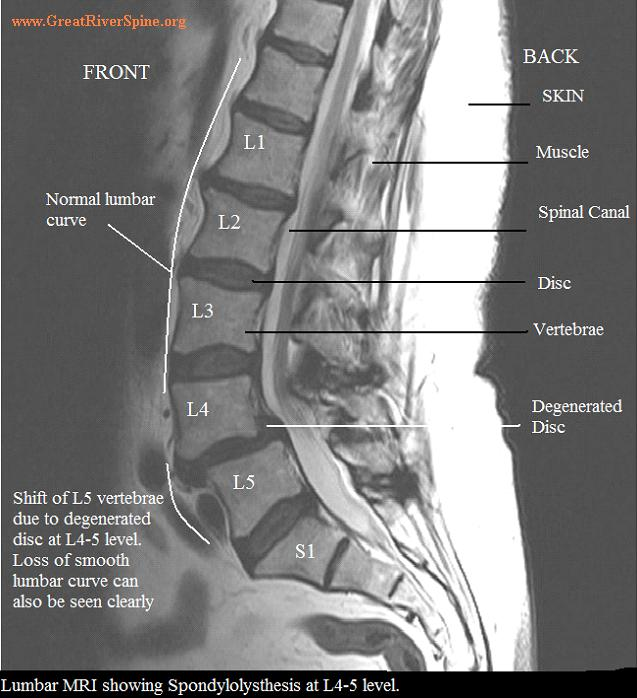 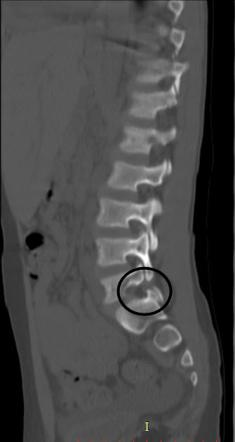 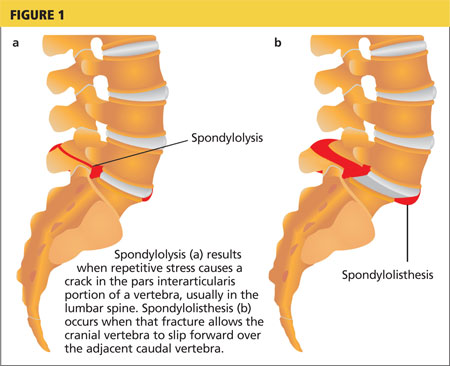 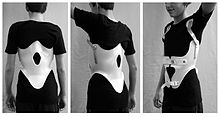 BRACING – Anti lordotic lumbosacral brace
Activity limitation
Strengthening ex
Stability ex
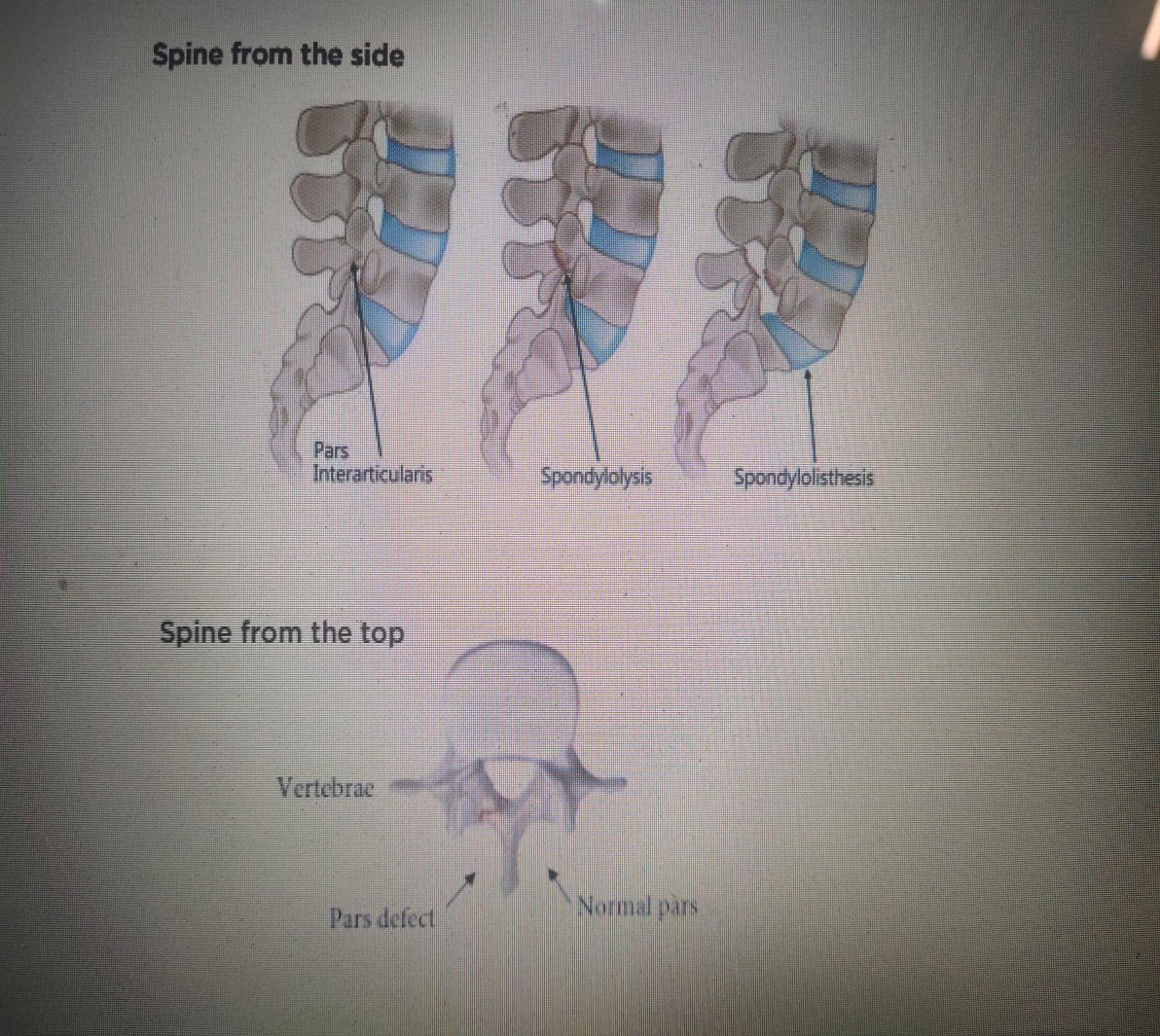 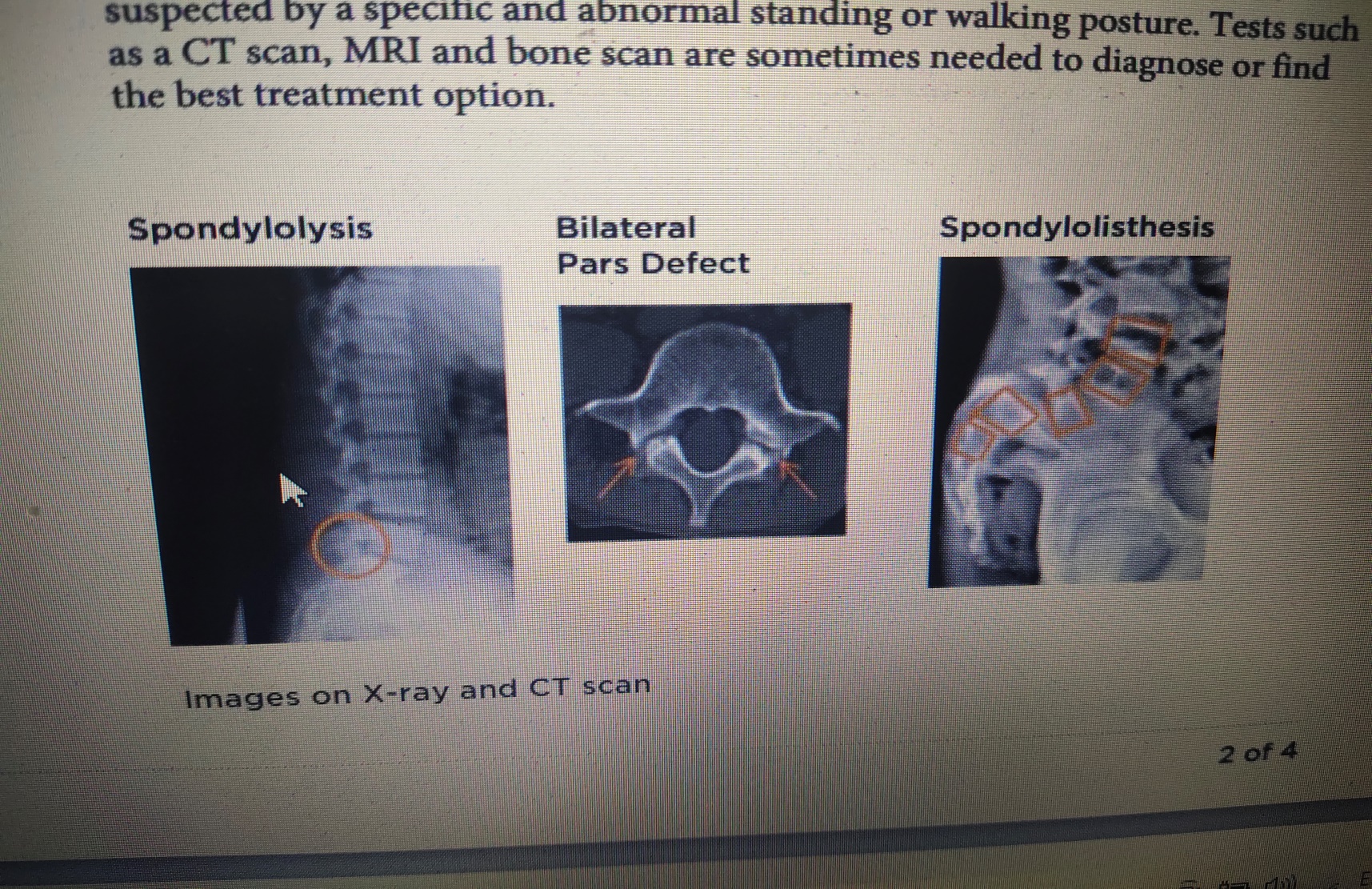 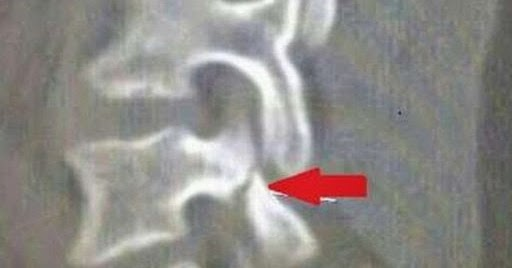 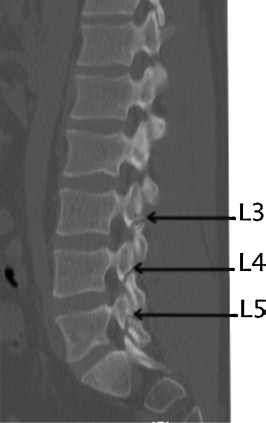